Dokončovací práce
8.Přednáška
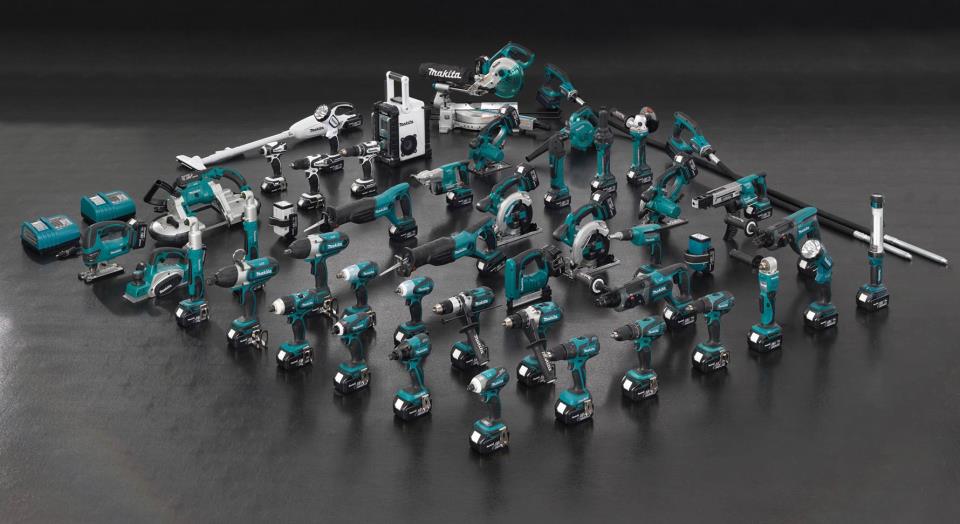 BW06/56 – STAVEBNÍ STROJE					Ing. Svatava Henková, CSc.
Dokončovací práce
Stroje pro dokončovací práce dělíme podle vztahu k jednotlivým profesím:
Pro zedníky, obkladače, dlaždiče 
vrtačky, dlabačky do zdí, řezačky na obklady a dlaždice, …
Pro tesaře, stolaře, parketáře
pily, vrtačky, brusky, hoblíky, …
Pro malíře, natěrače, tapetáře
míchačky barev, stříkací soupravy a pistole, …
BW06/56 - STAVEBNÍ STROJE
Dokončovací práce
Stroje pro dokončovací práce dělíme podle vztahu k jednotlivým profesím:
Pro zámečníky, instalatéry, klempíře
vrtačky, pily na kov, závitořezy,ohýbačky, …
Pro izolatéry, podlaháře
natavovací soupravy na krytinu a podlahovinu, …
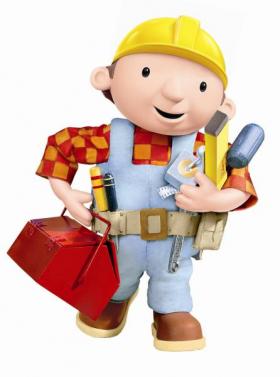 BW06/56 - STAVEBNÍ STROJE
Zdroj: www.puzzlepuzzles.com
Použití strojů pro dokončovací práce
většina z nich má univerzální charakter použití
díky své nízké hmotnosti nevyžadují k přesunu mezi jednotlivými pracovišti zvláštní dopravní prostředky
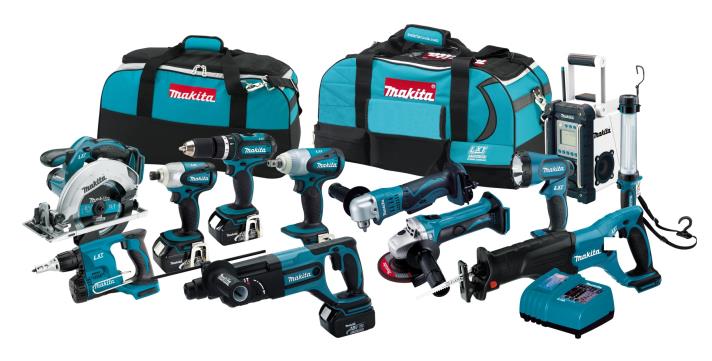 Zdroj: www.makitatools.com
BW06/56 - STAVEBNÍ STROJE
Technologické parametry
údaje o pracovním nástroji
průměr vrtáku, šířka, délka nástroje
parametry hnací jednotky
elektromotor, spalovací motor
rozměry a hmotnost stroje
převodový systém
hydraulický, pneumatický, elektrický, kombinovaný
sortiment příslušenství
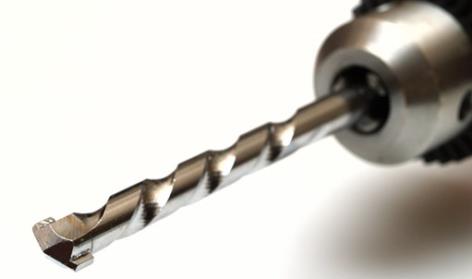 Zdroj: www.ireceptar.cz
BW06/56 - STAVEBNÍ STROJE
Dělení podle charakteru pracovních operací
Řezání stavebních materiálů
Vrtačky a vrtací kladiva
Broušení materiálů
Klempířské práce
Spojovací a kotvící technika
Povlakové podlahy
Spojovaní a montáž potrubí
BW06/56 - STAVEBNÍ STROJE
Řezání stavebních materiálů
K řezání stavebních materiálů lze použít:
Kotoučové pily
pracovním nástrojem je řezný kotouč
pohon zajišťuje nejčastěji elektromotor
vyrábějí se v ručním, úhlovém nebo stolovém provedení
používají se na řezání oceli, betonových desek, dlaždic, atd.
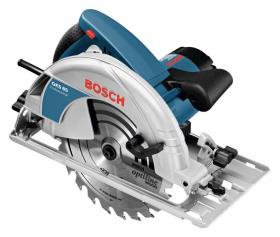 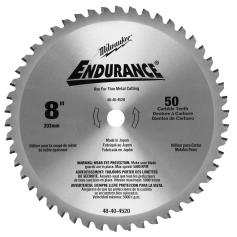 BW06/56 - STAVEBNÍ STROJE
Zdroj: www.tesmat.cz
Zdroj: www.naradie-satek.sk
Řezání stavebních materiálů
K řezání stavebních materiálů lze použít:
Přímočaré listové pily
pracovním nástrojem je pilový list
provedení je ruční a pohon zajišťuje elektromotor
používají se na
na řezání kovových trubek, kovových profilů (ručně vedené pily)
řezání dřeva, umělé hmoty (příložné listové pily)
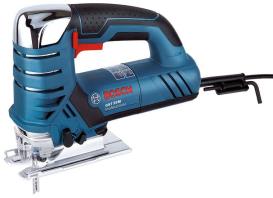 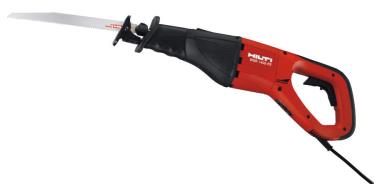 Zdroj: www.naradie-satek.sk
Zdroj: www.laufer.cz
BW06/56 - STAVEBNÍ STROJE
Řezání stavebních materiálů
K řezání stavebních materiálů lze použít:
Řetězové pily
pracovním nástrojem je řetěz složený s řeznými zuby
pohon zajišťuje spalovací motor nebo elektromotor
nejčastější provedení je ruční
používají se pro kácení stromů a řezání kulatiny
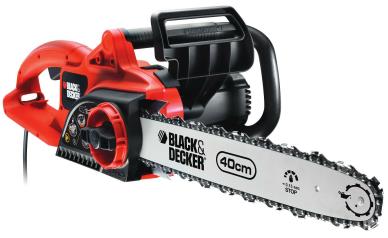 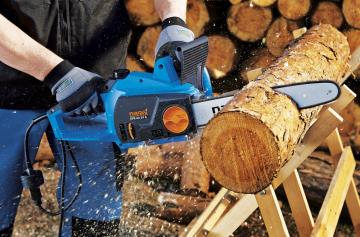 BW06/56 - STAVEBNÍ STROJE
Zdroj: www.rucni-naradi.cz
Zdroj: www.rucni-naradi.cz
Řezání stavebních materiálů
K řezání stavebních materiálů lze použít:
Tandemové pily
pracovním nástrojem je protiběžný řezný nůž
provedení je ruční a pohon je zajištěn elektromotorem
používají se na řezání dřeva, sádrokartonu, plynobetonu a umělé hmoty
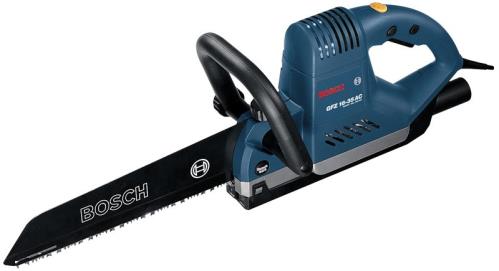 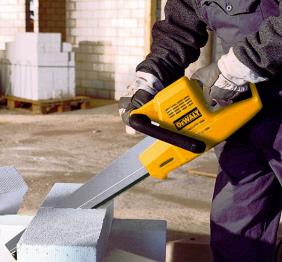 Zdroj: www.rucni-naradi.cz
Zdroj: www.asb-portal.cz
BW06/56 - STAVEBNÍ STROJE
Vrtačky a vrtací kladiva
Ruční elektrické vrtačky:
používají se pro vrtání do stavebních konstrukcí nebo materiálů
s příklepem - do betonu a jiných stavebních materiálů
bez příklepu - pro vrtání do kovů
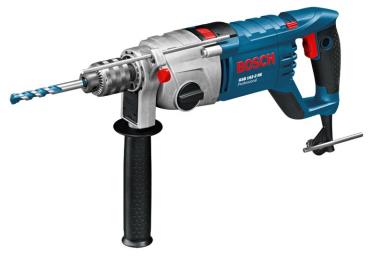 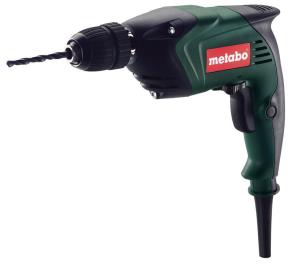 Zdroj: www.bono-naradi.cz
Zdroj: www.elektricke-naradi.cz
BW06/56 - STAVEBNÍ STROJE
Vrtačky a vrtací kladiva
Ruční elektrické vrtačky:
Malé vrtačky
výkon motoru 200 - 500 W
hm. 1,3 - 2 kg, průměr vrtu max. 13 mm
Střední vrtačky
výkon motoru 500 - 800 W
hm. 2 - 2,6 kg, průměr vrtu 13 - 20 mm
Těžké vrtačky
výkon motoru 800 - 1100 W
hm. 2,6 - 7,5 kg, průměr vrtu max. 32 mm
BW06/56 - STAVEBNÍ STROJE
Vrtačky a vrtací kladiva
Vrtací kladiva:
používají se pro vrtání a sekání ve zdivu nebo v jiných stavebních materiálech
pracují na principu rotace s příklepem nebo pouze příklepu
pro vrtání do hloubky 400 mm i více se používají tvrdokovové vrtáky
pro bourací práce se používají sekáče a špičáky
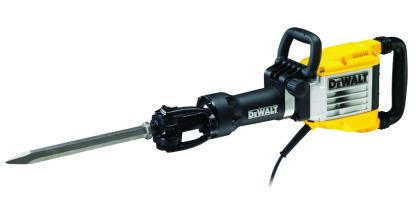 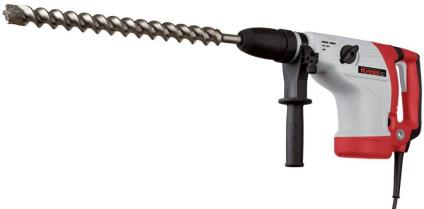 BW06/56 - STAVEBNÍ STROJE
Zdroj: www.rucni-naradi.cz
Zdroj: www.naradi-hrebec.cz
Vrtačky a vrtací kladiva
Vrtací kladiva:
Lehké vrtací kladiva
hmotnost 2,3 - 4,5 kg
průměr vrtu 4 - 26 mm
Střední vrtací kladiva
hmotnost 4,5 - 7,5 kg
průměr vrtu 12 - 40 mm
Těžké vrtací kladiva
hmotnost 7,5 - 12,5 kg
průměr vrtu max. 50 mm
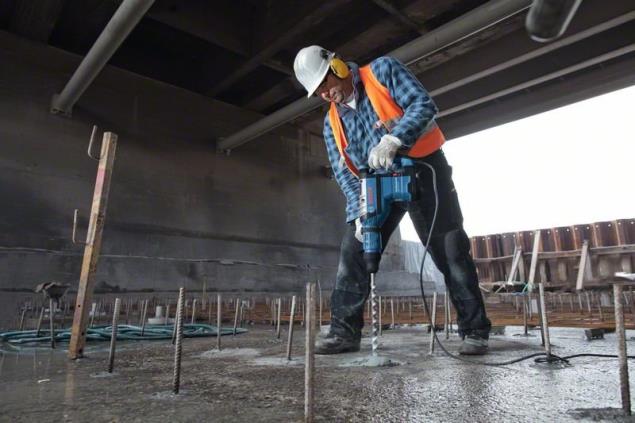 Zdroj: www.rapa.cz
BW06/56 - STAVEBNÍ STROJE
Broušení materiálů
K broušení materiálů na stavbách se nejčastěji využívají brusky.
Ruční úhlové brusky
pracovním nástrojem je brusný kotouč
brousí beton, kamen, ocel, dřevo,…
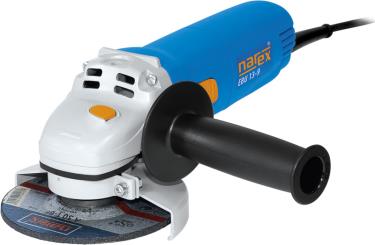 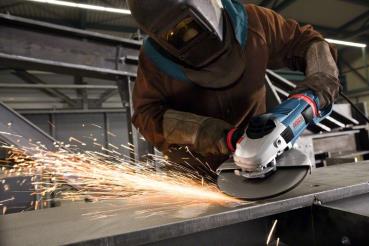 Zdroj: www.tccad.cz
Zdroj: www.rucni-naradi.cz
BW06/56 - STAVEBNÍ STROJE
Broušení materiálů
K broušení materiálů na stavbách se nejčastěji využívají brusky.
Vibrační brusky
pracovní nástroj je brusná deska + brusný papír
používají se na broušení dřevěných povrchů
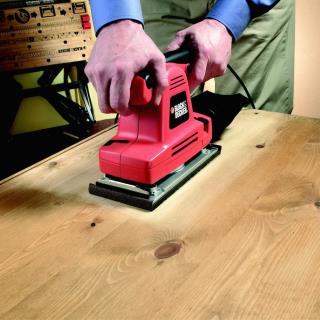 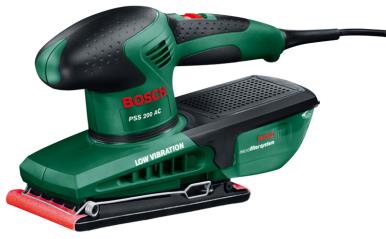 Zdroj: www.rucni-naradi.cz
Zdroj: www.rucni-naradi.cz
BW06/56 - STAVEBNÍ STROJE
Broušení materiálů
K broušení materiálů na stavbách se nejčastěji využívají brusky.
Excentrické brusky
brusné kotouče vykonávají dva druhy pohybu - rotační a excentrický posuv
používají se pro hrubé i jemné broušení a leštění
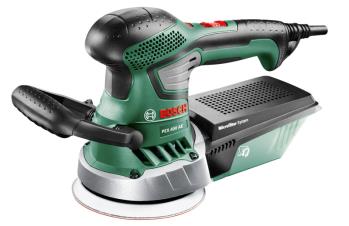 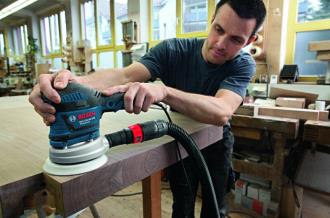 Zdroj: www.technikaatrh.cz
Zdroj: www.rucni-naradi.cz
BW06/56 - STAVEBNÍ STROJE
Klempířské práce
Pro klempířské práce se převážně používají:
Ohýbačky plechů


Stříhačky plechů
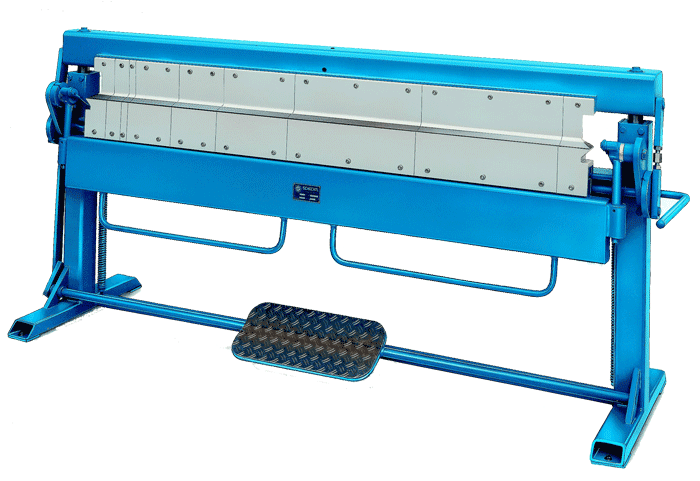 Zdroj: www.profimk.eu
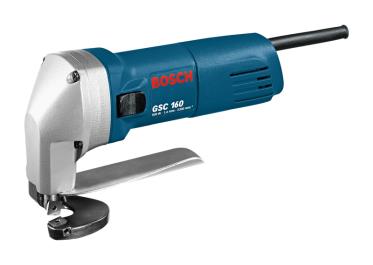 Zdroj: www.boschtools.cz
BW06/56 - STAVEBNÍ STROJE
Klempířské práce
Ohýbačky plechů:
jednoduché stroje které se používají na ohýbání plechů
ohýbací úhel je až 145°
ohyb je prováděn pomocí přední ohýbací čelisti
nevýhodou ohýbaček je jejich nepřesnost při kusové výrobě
použití nachází v zámečnických dílnách, údržbářských provozech, pro klempířské práce a v opravnách
BW06/56 - STAVEBNÍ STROJE
Klempířské práce
Stříhačky plechů:
na stříhání plechů pro dosažení požadovaného tvaru se používají nůžky na plech
pohon může být pneumatický, elektrický, případně v provedení s dobíjecím akumulátorem
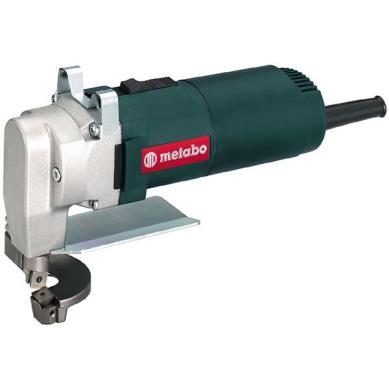 Zdroj: www.elektricke-naradi.cz
BW06/56 - STAVEBNÍ STROJE
Klempířské práce
Stříhačky plechů:
stříhání se provádí pomocí dvou protiběžných nožů, z nichž jeden je pohyblivý a druhý nepohyblivý
tloušťka stříhaného ocelového plechu může být až 4,5 mm, a hliníkového plechu až 5,5 mm
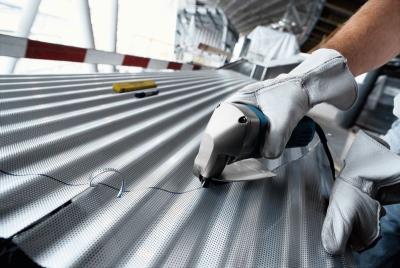 BW06/56 - STAVEBNÍ STROJE
Zdroj: www.boschtools.com
Spojovací a kotvící technika
Používá se při montážních pracích a dělí se na:
Mechanické kotvy
Tmelené kotvy
Tvarový styk
Injekční technika
Vstřelování kotev
BW06/56 - STAVEBNÍ STROJE
Spojovací a kotvící technika
Mechanické kotvy:
osazují se do předem vyvrtaných otvorů požadované šířky
skládají se z hmoždinek nebo kotev a vrutů
hmoždinka nebo kotva se osadí do vyvrtaného otvoru a šroubováním vrutu se rozšiřuje, což brání vytažení hmoždinky z otvoru
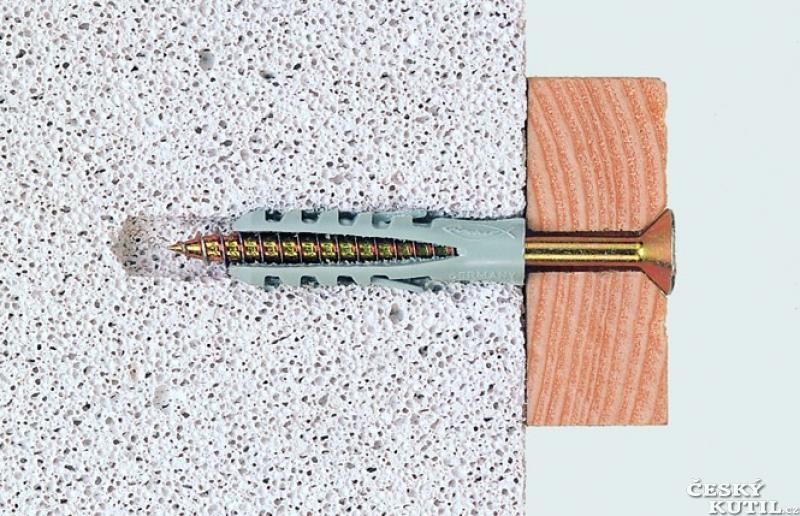 BW06/56 - STAVEBNÍ STROJE
Zdroj: www.ceskykutil.cz
Spojovací a kotvící technika
Tmelené kotvy:
do předem vyvrtaného otvoru se vkládá patrona s tmelem, do kterého se zatlačí kotevní čep
po ztuhnutí tmelu (20 – 60 min) je spojení pevné
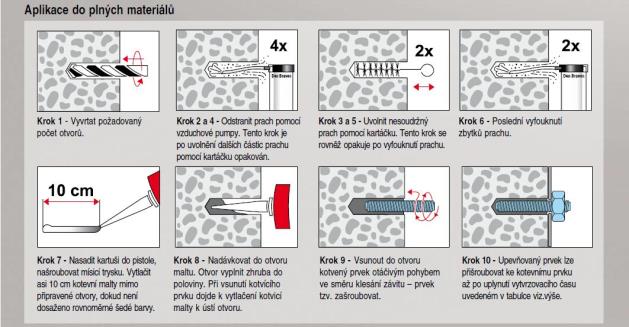 Zdroj: www.grandax.cz
BW06/56 - STAVEBNÍ STROJE
Spojovací a kotvící technika
Tvarový styk:
používá se v případě, kdy materiál vykazuje malou únosnost, nízký odpor proti vytržení nebo malou tloušťku
vlivem shrnování při šroubování se vytváří mezikruží, které zvyšuje odpor proti vytržení hmoždinky
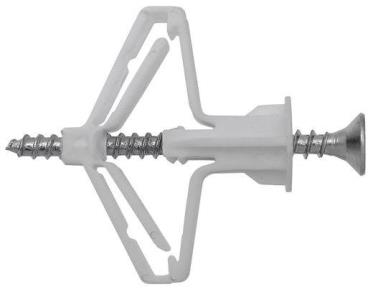 BW06/56 - STAVEBNÍ STROJE
Zdroj: www.kassel-eshop.cz
Spojovací a kotvící technika
Injekční technika:
používá se pro kotvení v dutých a málo pevných materiálech
do otvoru se vloží pružné síťové pouzdro a naplní se rozpínavým tmelem, do kterého se ihned vloží hmoždinka nebo kotevní šroub
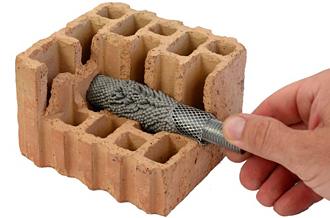 BW06/56 - STAVEBNÍ STROJE
Zdroj: www.houpi.cz
Spojovací a kotvící technika
Vstřelování kotev:
kotvení vstřelováním je způsob osazování kotvících hřebů, pří kterém je kotevnímu hřebu udělena kinetická energie a hřeb vniká do materiálu
nelze provádět do křehkých, pružných a málo pevných materiálů
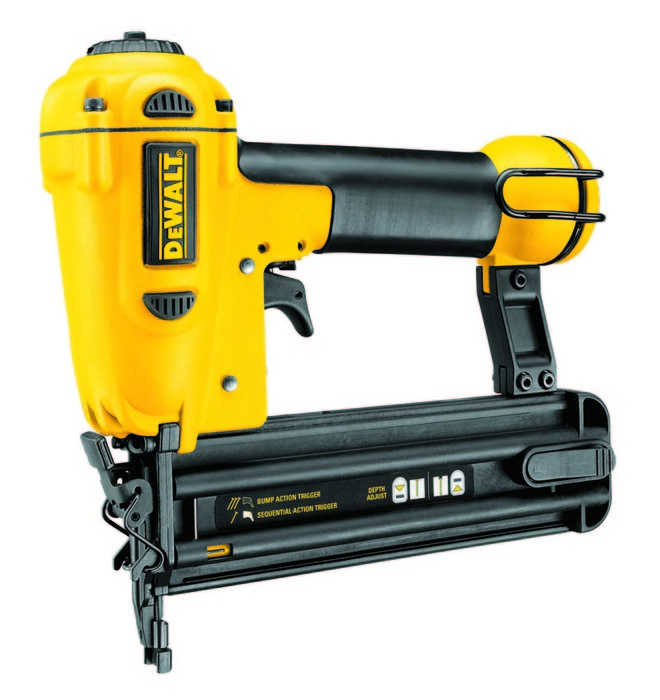 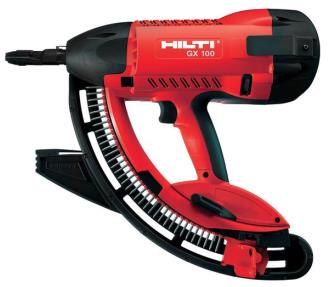 BW06/56 - STAVEBNÍ STROJE
Zdroj: www.idewalt.cz
Zdroj: www.e-pujc.cz
Spojovací a kotvící technika
Vstřelování kotev:
Vstřelovací pistole s přímým vstřelováním
kotevní hřeb se v hlavni nachází u nábojky a je vystřelen tlakem plynů
+ rychlost až 500 m/s
− v současnosti je tento systém zakázán vzhledem k možnosti odražení hřebu od nerovného povrchu
BW06/56 - STAVEBNÍ STROJE
Spojovací a kotvící technika
Vstřelování kotev:
Vstřelovací pistole s nepřímým vstřelováním
kotevní hřeb se nachází v přední části hlavně a je zatlačován do materiálu pístem, na který působí tlak plynů
rychlost až 50 m/s
+ při nárazu na nerovný povrch dochází pouze k ohnutí 
+ přesnější práce – možnost přesně nastavit hrot hřebu
− menší výkonnost, která umožňuje použití do betonů pevnosti max. 30 MPa
BW06/56 - STAVEBNÍ STROJE
Spojování a montáž potrubí
Řezání závitů:
provádí se pomocí závitořezů poháněných elektrickým proudem
mohou být v provedení ručním, stolovém, příp. pojízdném
řezání závitu se provádí pomocí závitořezné hlavy s čelistmi, na kterých jsou osazeny závitořezné břity
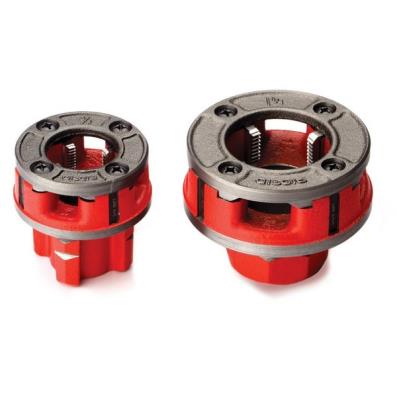 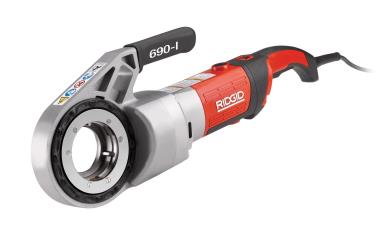 BW06/56 - STAVEBNÍ STROJE
Zdroj: www.igbplus.cz
Zdroj: www.igbplus.cz
Spojování a montáž potrubí
Řezání závitů:
řezání závitu se provádí pomocí závitořezné hlavy s čelistmi, na kterých jsou osazeny závitořezné břity
pro dosažení čistého závitu a prodloužení životnosti čelistí se používají speciální oleje
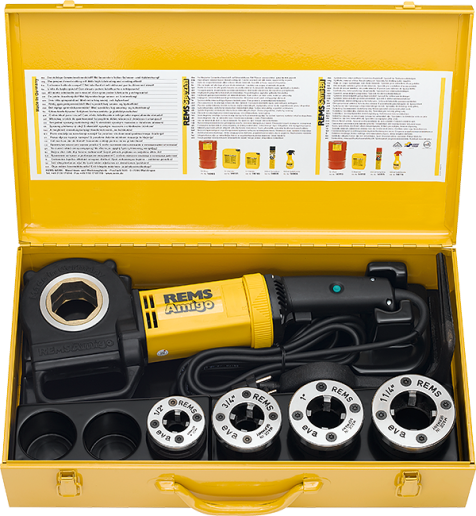 BW06/56 - STAVEBNÍ STROJE
Zdroj: www.rems.de
Spojování a montáž potrubí
Ohýbání potrubí:
používá se k ohýbání trubek při instalaci topení, sanity, klimatizací a chladicí techniky
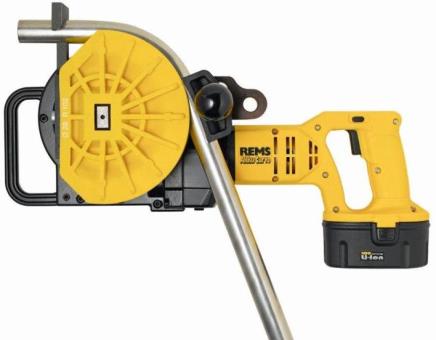 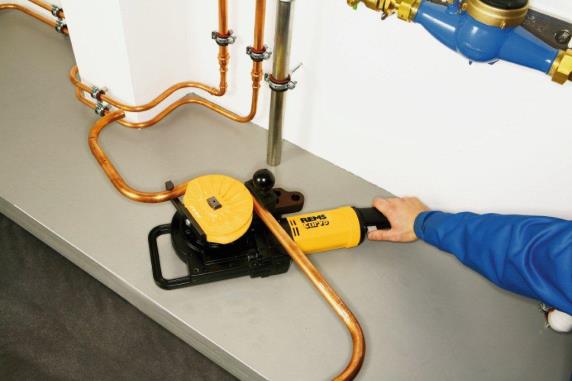 BW06/56 - STAVEBNÍ STROJE
Zdroj: www.remstoolsusa.com
Zdroj: www.grandic.cz
Spojování a montáž potrubí
Ohýbání potrubí:
podle pohonu se dělí na ruční mechanické ohýbačky a ohýbačky s elektrickým pohonem
ohýbání je prováděno pomocí ohýbacích segmentů a smýkadel
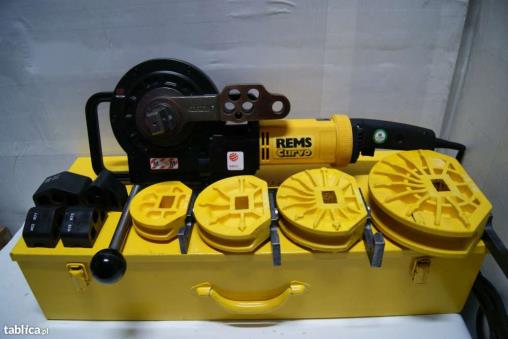 BW06/56 - STAVEBNÍ STROJE
Zdroj: www.olx.pl
Spojování a montáž potrubí
Svařování potrubí:
Svařování kovových trubek
používají se svářečky pracující na principu svařování plamenem/elektrické svařování
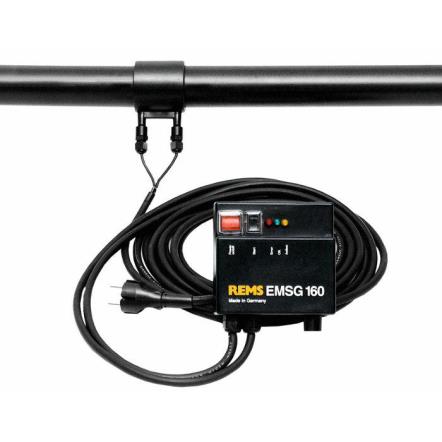 BW06/56 - STAVEBNÍ STROJE
Zdroj: www.bilder.shdongliang.net
Spojování a montáž potrubí
Svařování potrubí:
Svařování potrubí z plastových materiálů
používají se svářečky pracující na principu svařování přeplátováním
svařování zajišťuje elektrický topný článek
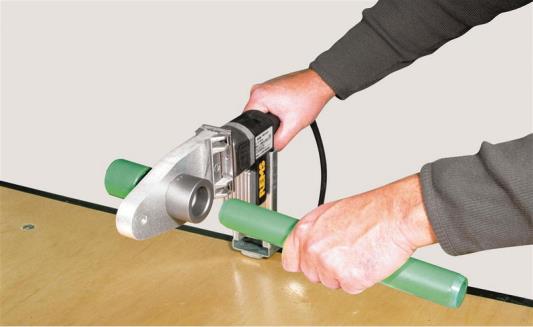 Zdroj: www.pipepower.co.uk
BW06/56 - STAVEBNÍ STROJE
Děkuji za pozornost!
BW06/56 - STAVEBNÍ STROJE